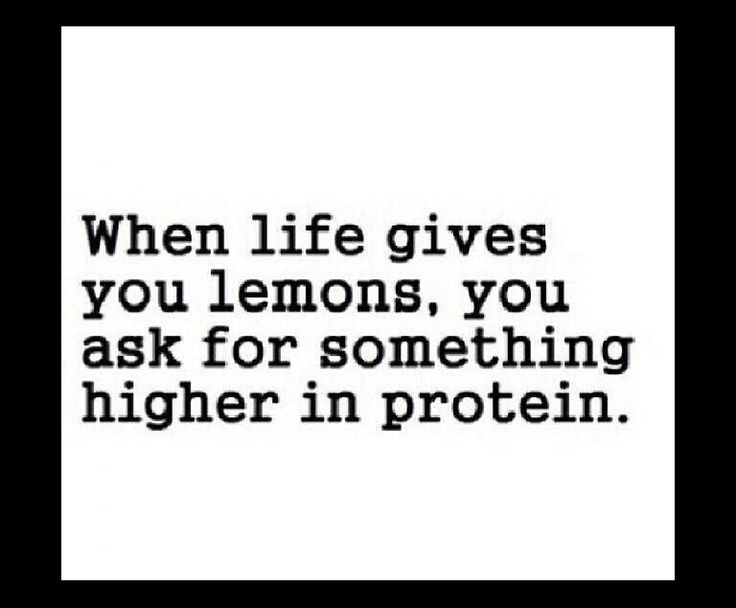 Rapid Review- PROTEINS
ORGANIC MOLECULES II4 Pics
1 Word!
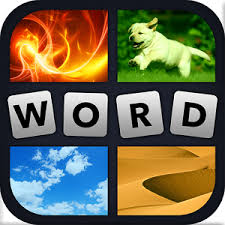 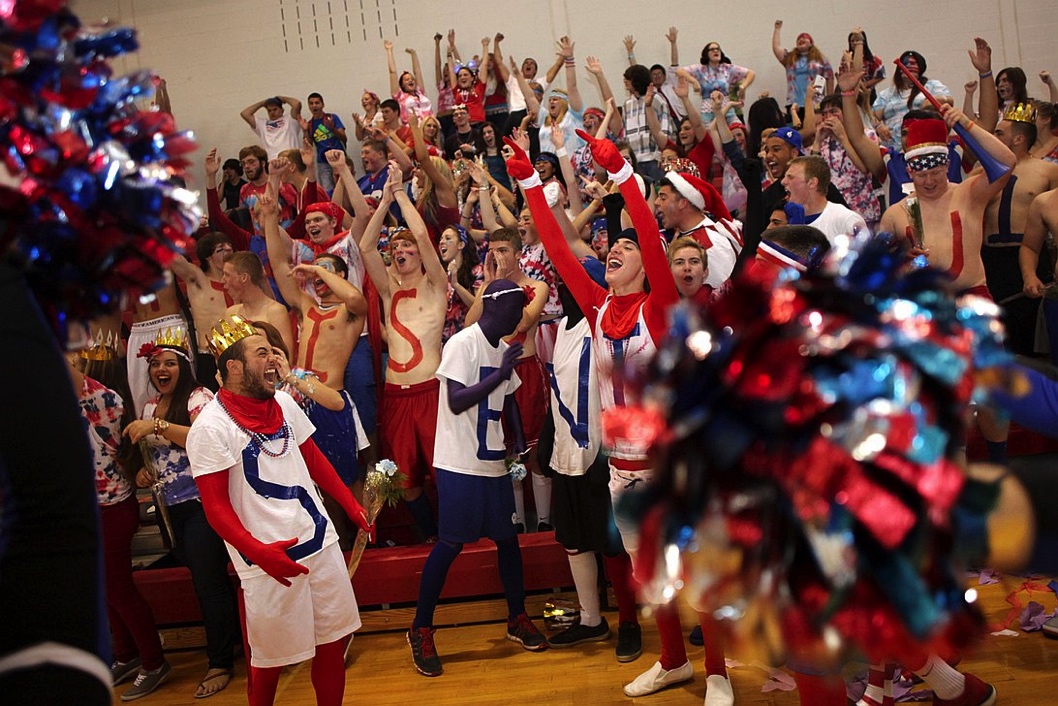 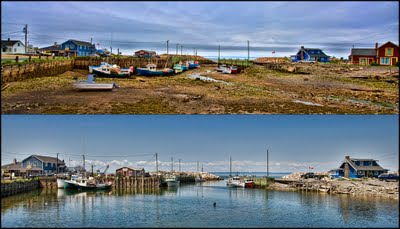 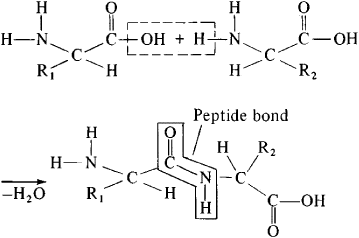 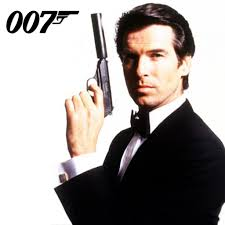 ???????
_____ ____ _____ ____ _____ ____ _____         ____ _____ _____ ______
Peptide Bond
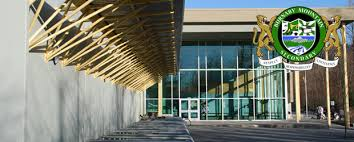 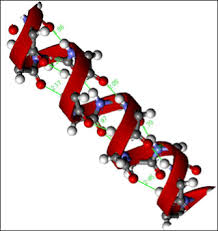 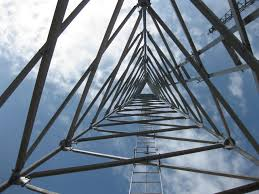 _____ _____ ____ ____ ____ _____ _____ _____   ________     

   				______ ______ ____ ______ ______ ______ _______ _______ _______
Secondary Structure
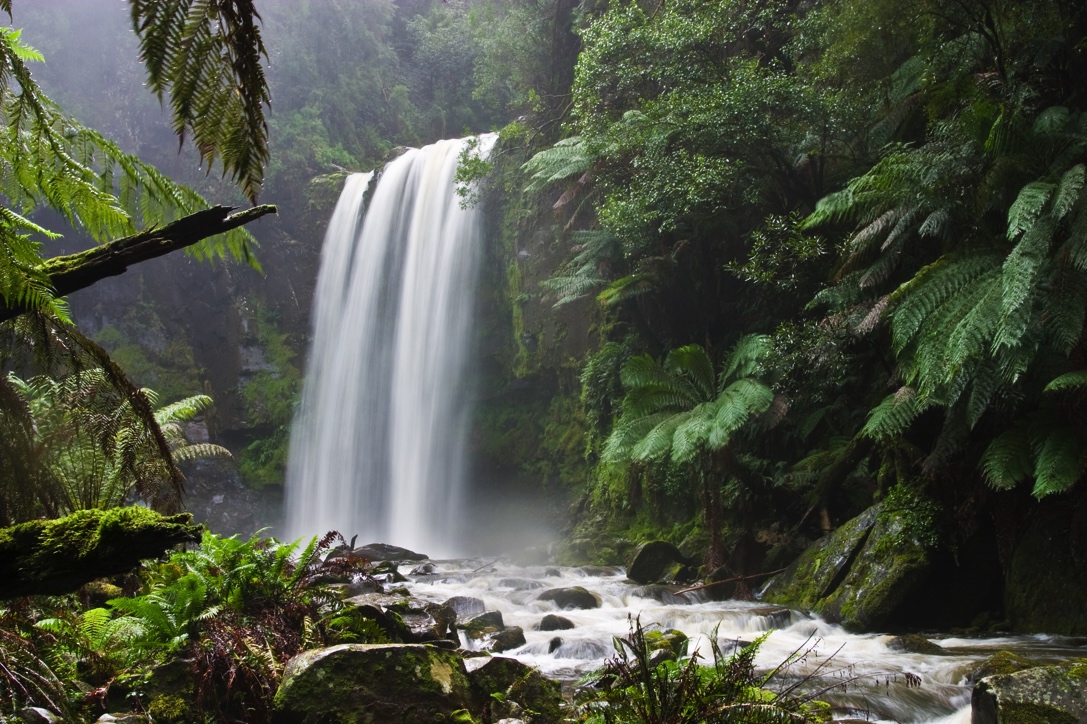 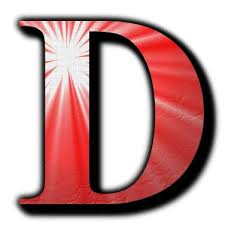 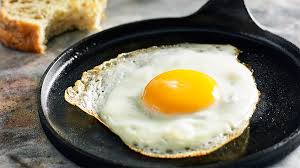 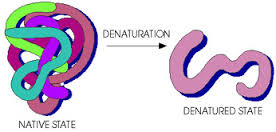 ______ ______  ______ ______ ______ _______ _______ _______
Denaturation
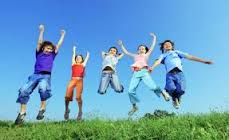 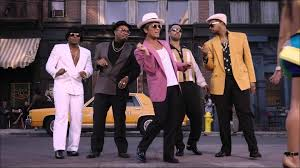 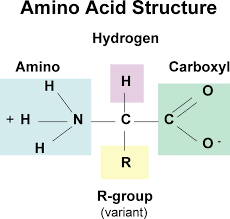 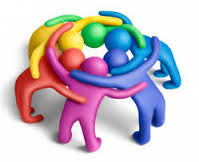 _____ _____ ____ ____ ____ _____ _____ _____   _____ ______   

   				______ ______ ____ ______ ______
Functional Group
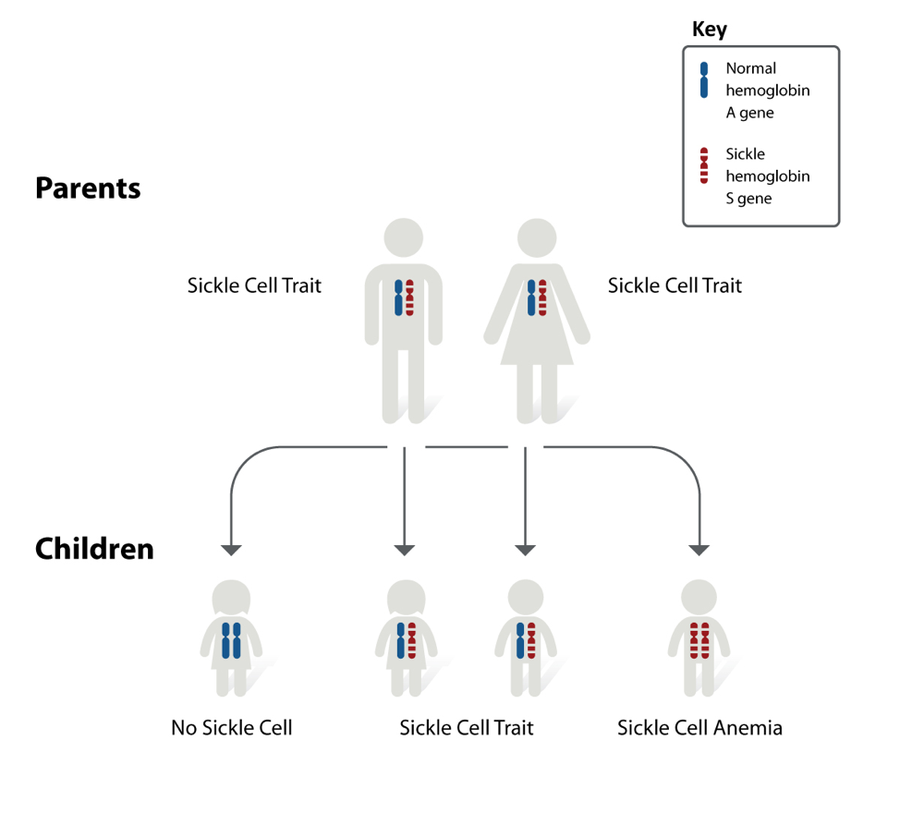 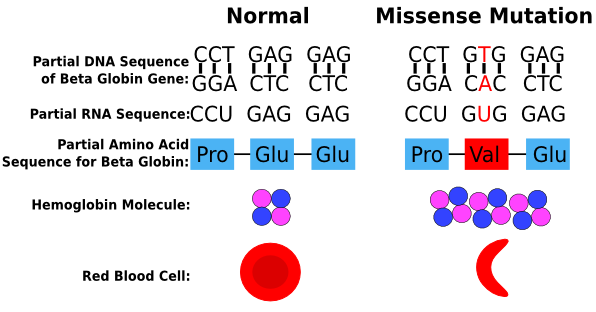 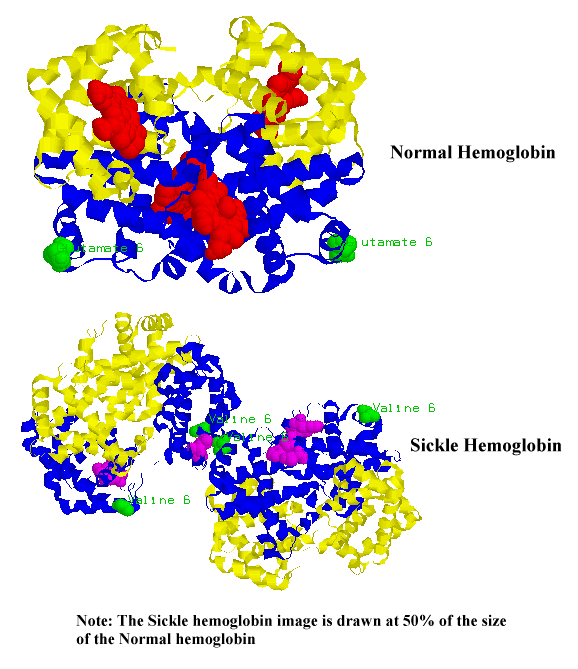 What’s the Connection?
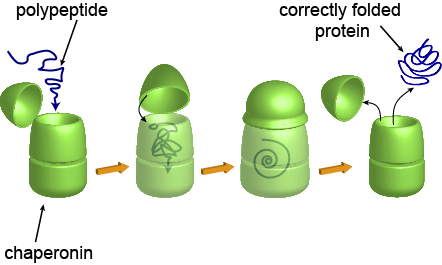 Talk it out to connect these terms:
Amino acids, polypeptide, denaturation, mutation, folding
Section 5.4- Proteins!
Read Page 77- 86
Do Concept Check 5.4
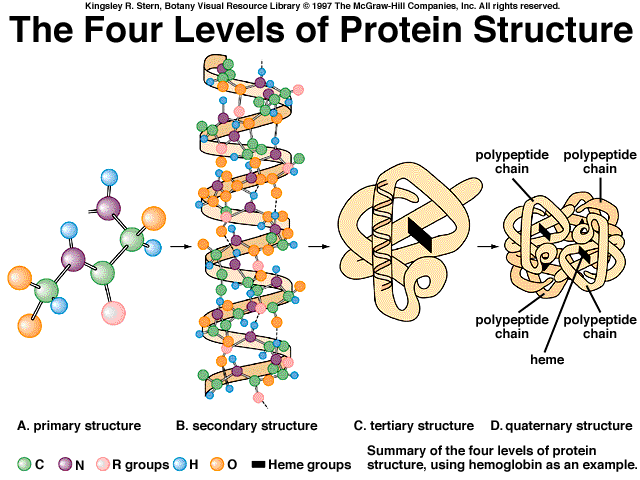 Concept Check 5.4 pg 86
1. If a protein is denatured it’s chemical bonds are slightly altered and it loses it’s shape. A loss of shape means a loss of function. For Example : Sickle Cell anemia, red blood cells are sickle shape instead of biconcave disks and can build up in vessels
2. Secondary Structure- hydrogen bonds between the amino acid chain
Tertiary structure involves interactions between the R groups of the amino acids (their side chains interact)

3. Valine, leucine and Isoleucine are all non polar and therefore Hydrophobic. This means these side chains would avoid interactions with water and likely these amino acids would be folded into the polypeptide chain away from the watery cell or tissue fluids